Search for First Strange Hexaquark With CLAS12
Geraint Clash
University of York, UK
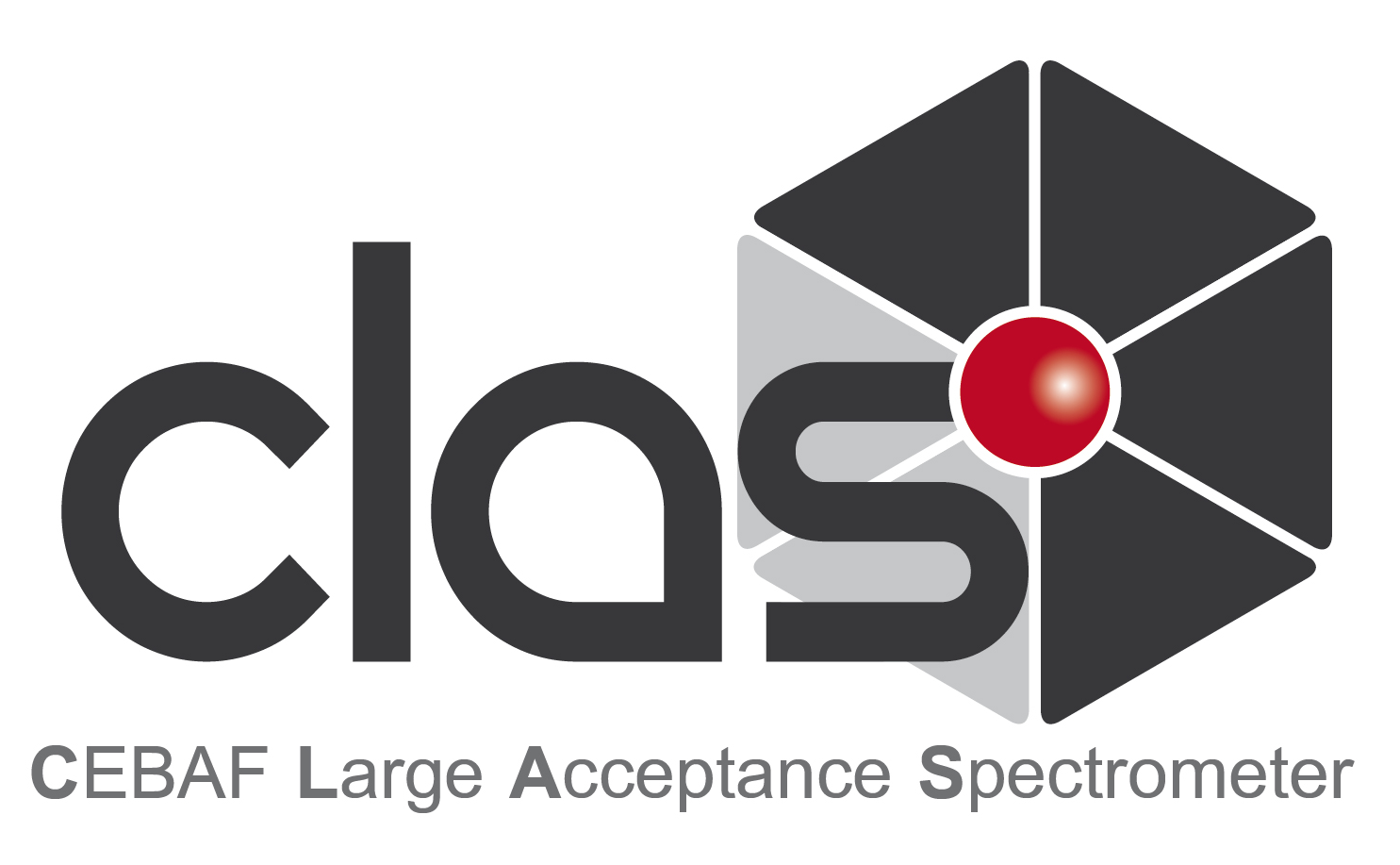 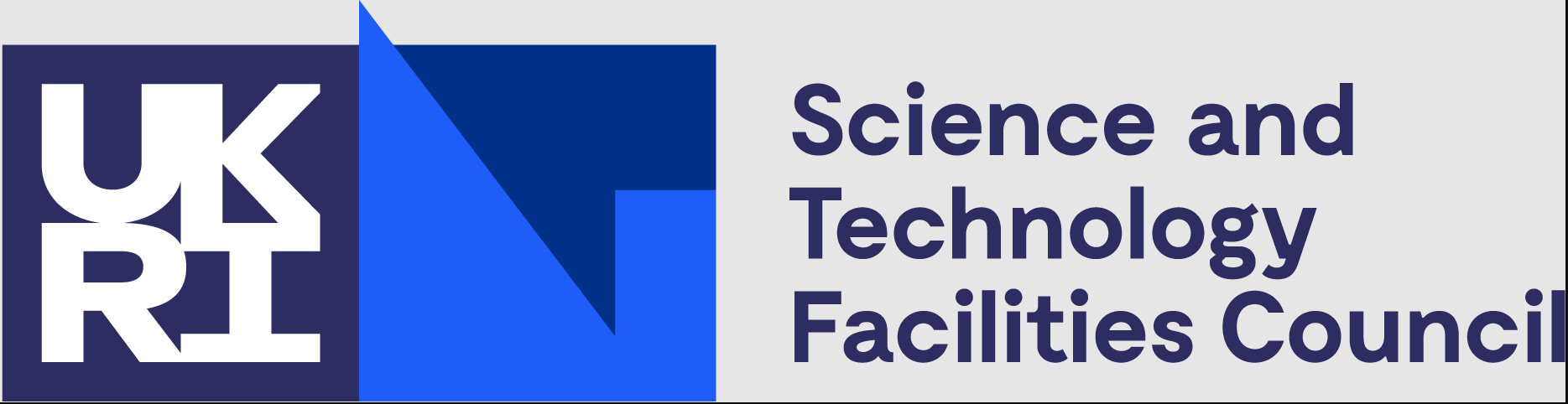 Motivation
What are Hexaquarks?
Mesons, Baryons and then exotic states (tetra, penta and hexa)
d* Antidecuplet 
Hexaquark or Molecule?

Why are they important?
QCD many body effects
High density
Neutron stars
 Early universe
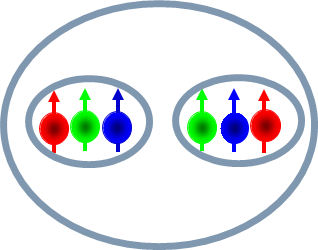 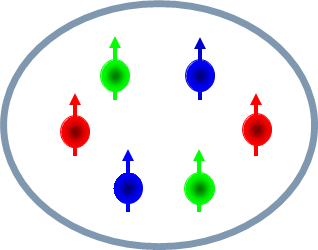 Mihai Macanu - earlier talk
Dr. Mikhail Bashkanov – talk on Thursday
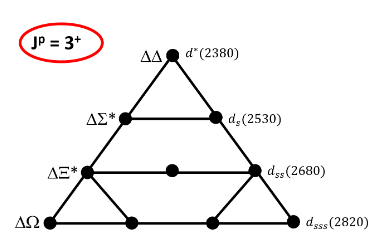 1
M. Bashkanov et al., arXiv:2012.11449v1
Me
Matthew Nicol – talk on Friday
[Speaker Notes: Why are they important?
Fantastic object to study many body effects]
Motivation
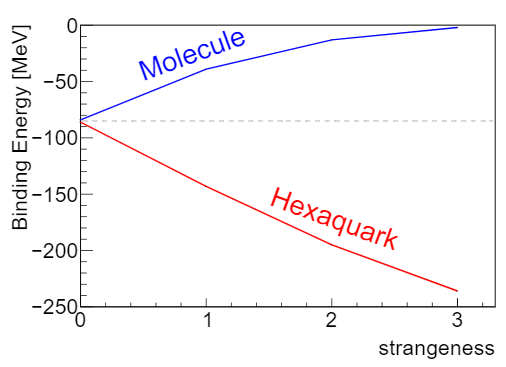 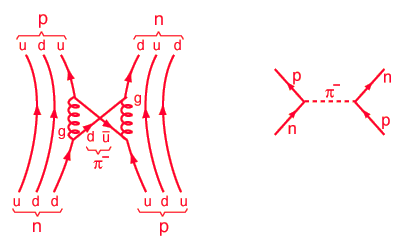 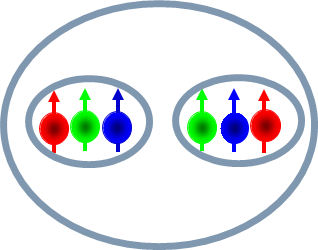 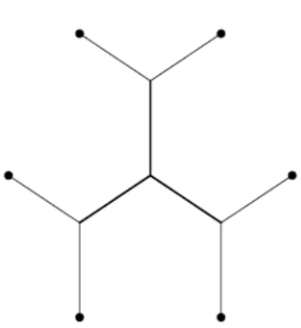 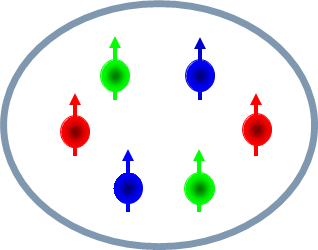 M. Bashkanov et al., arXiv:2012.11449v1
2
[Speaker Notes: We will keep the branching ratios in mind for how ive looked for the d_s]
JLab
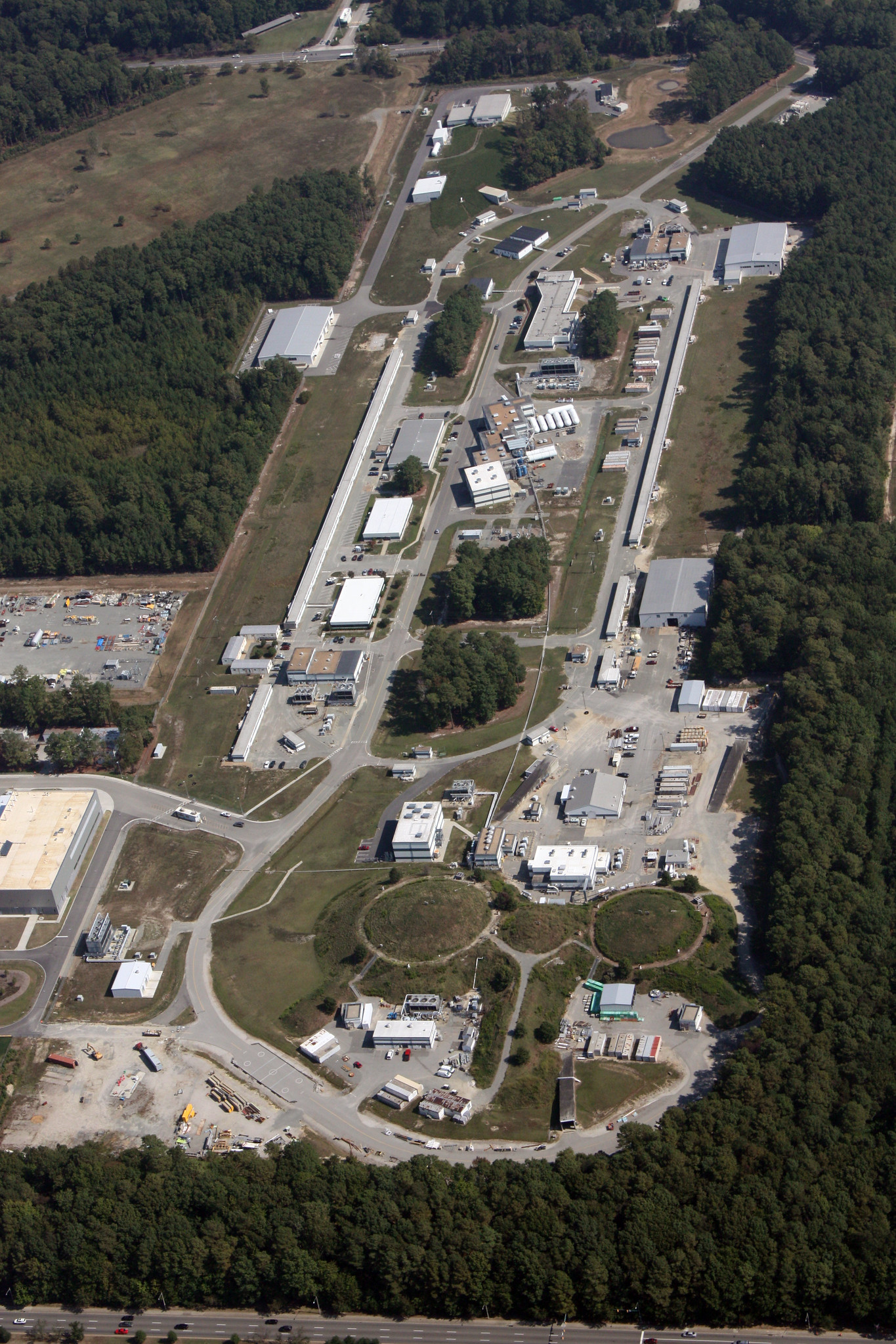 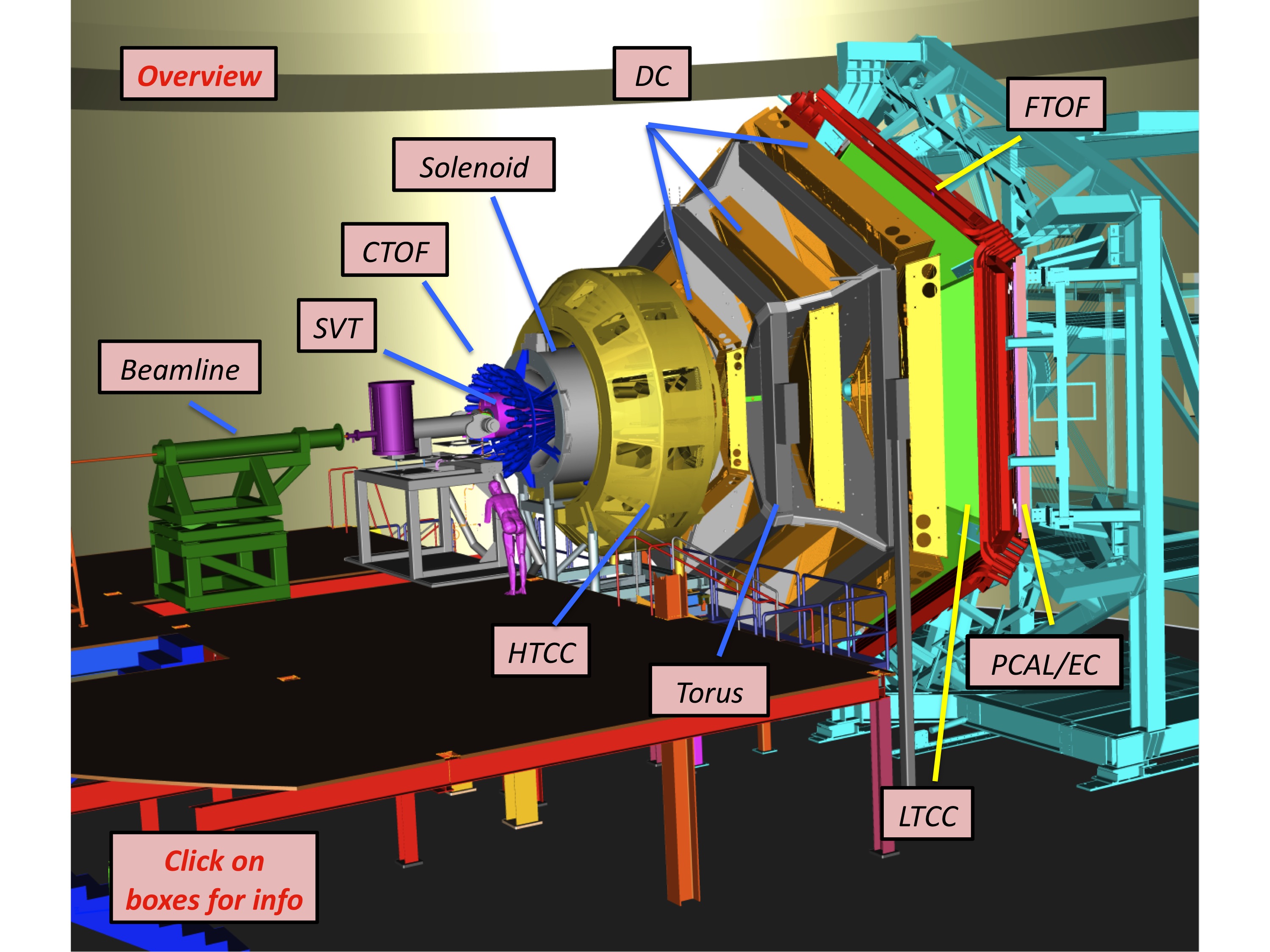 CEBAF gives electron beam

2 parallel linacs

At energy (10.2 – 10.6 GeV) beam enters halls

Hall b is where CLAS12 lives
3
What I am looking for
Reaction Channel:
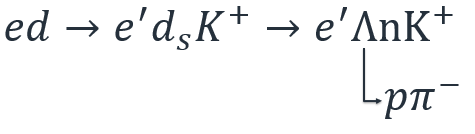 4
[Speaker Notes: Pop feynman in here]
Missing Mass
Reaction Channel:
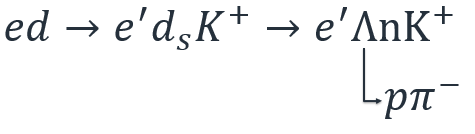 5
[Speaker Notes: Pop feynman in here]
Main Goal
Why this channel

Polarization

Lambda self analysing

Lambda 100% polarized
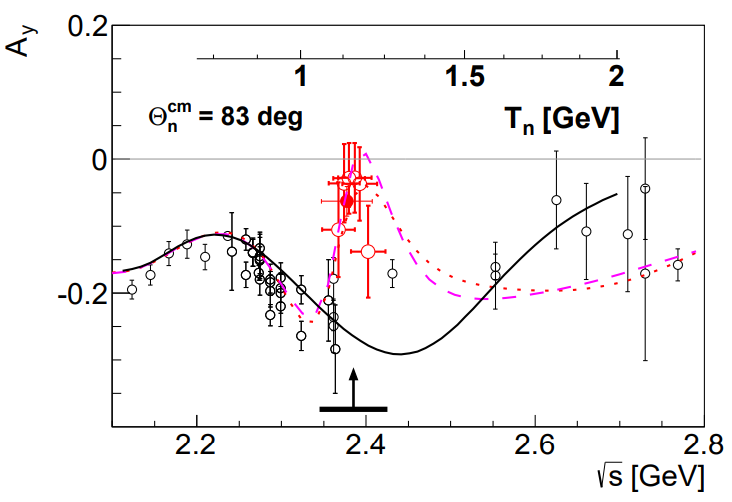 P. Adlarson et al., Phys. Rev. Lett. 112, 202301 (2014).
6
[Speaker Notes: Polarization known from theory argument with spins and experiment with d* to pn]
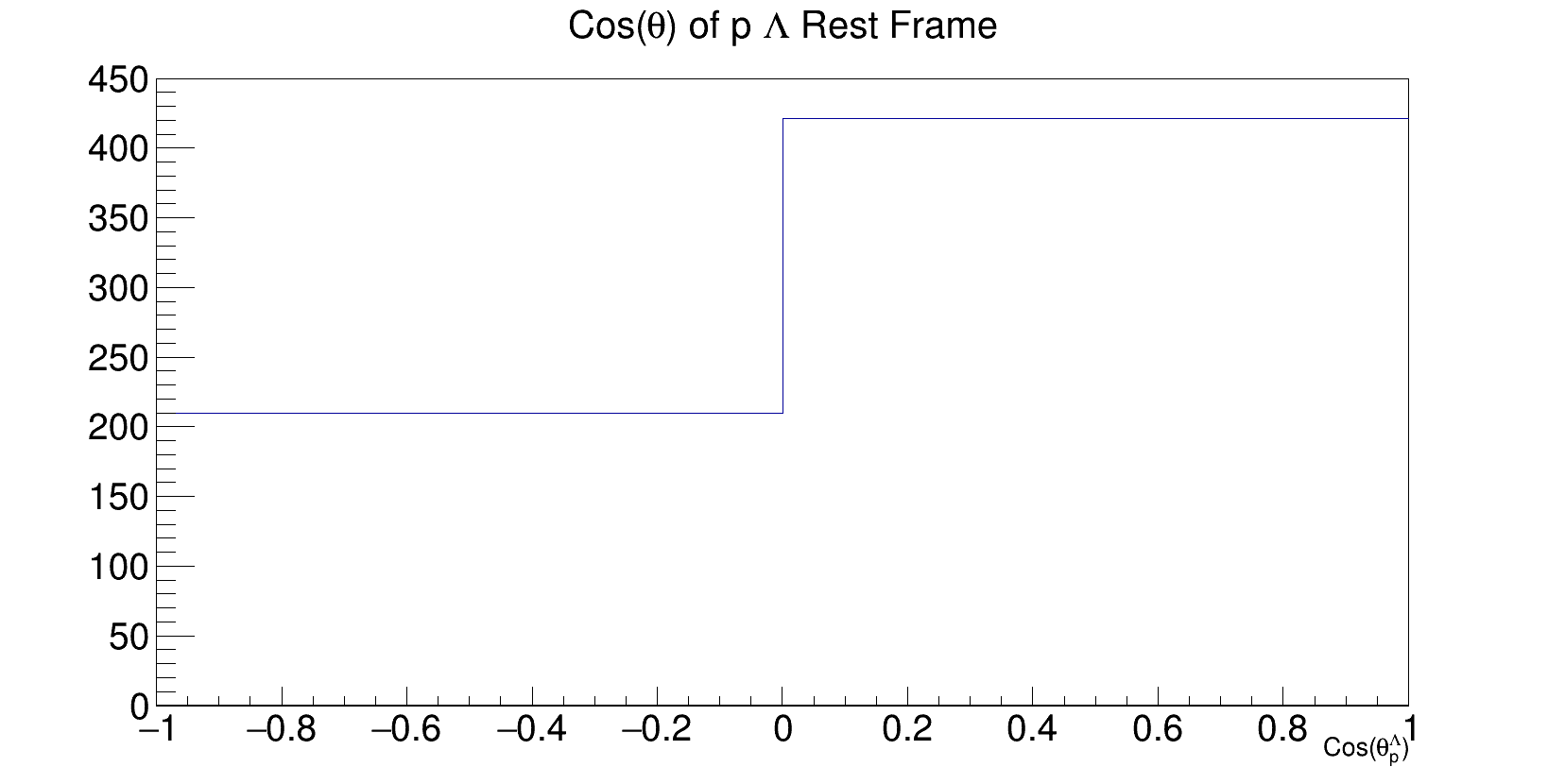 Preliminary
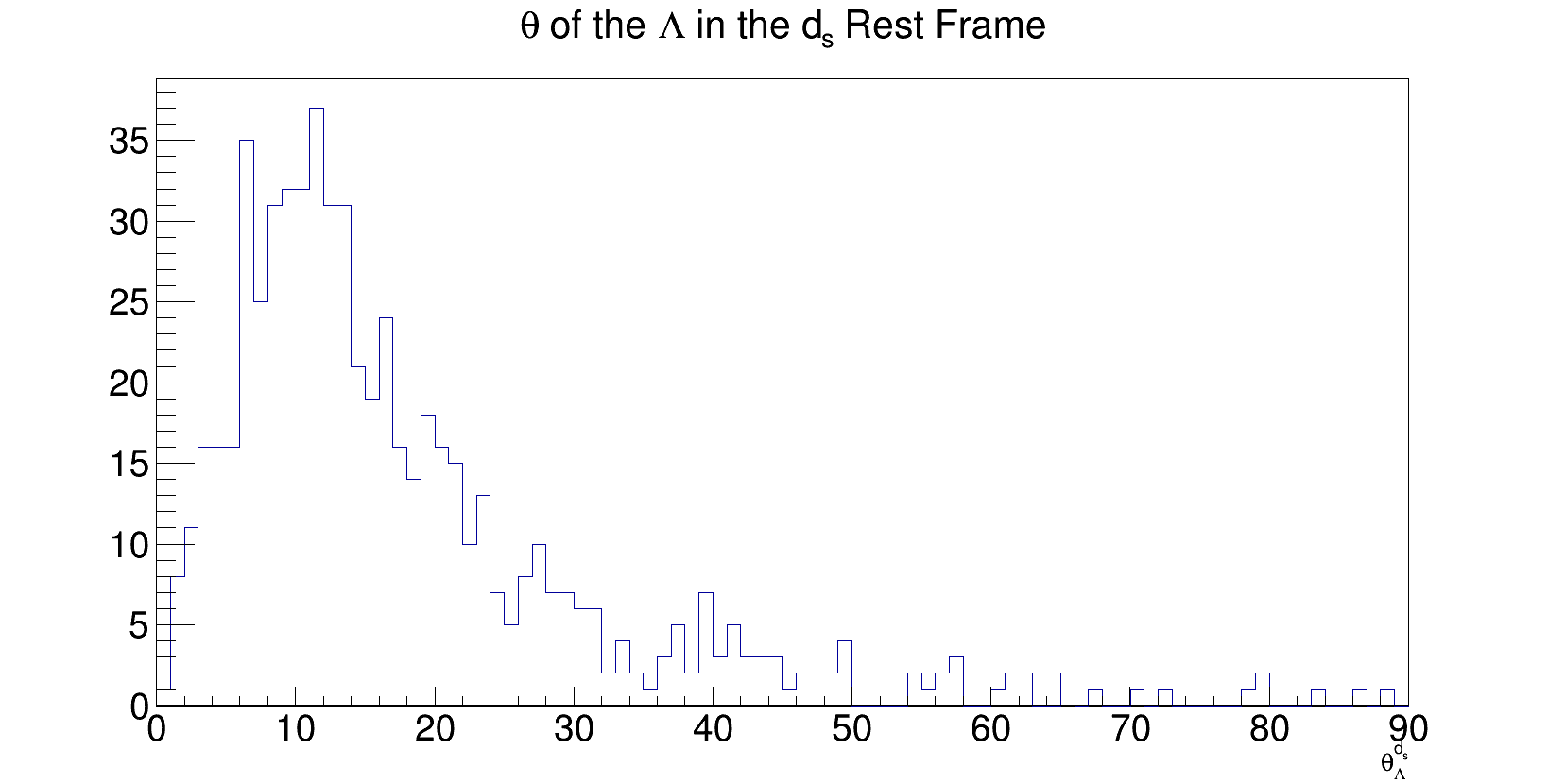 Preliminary
7
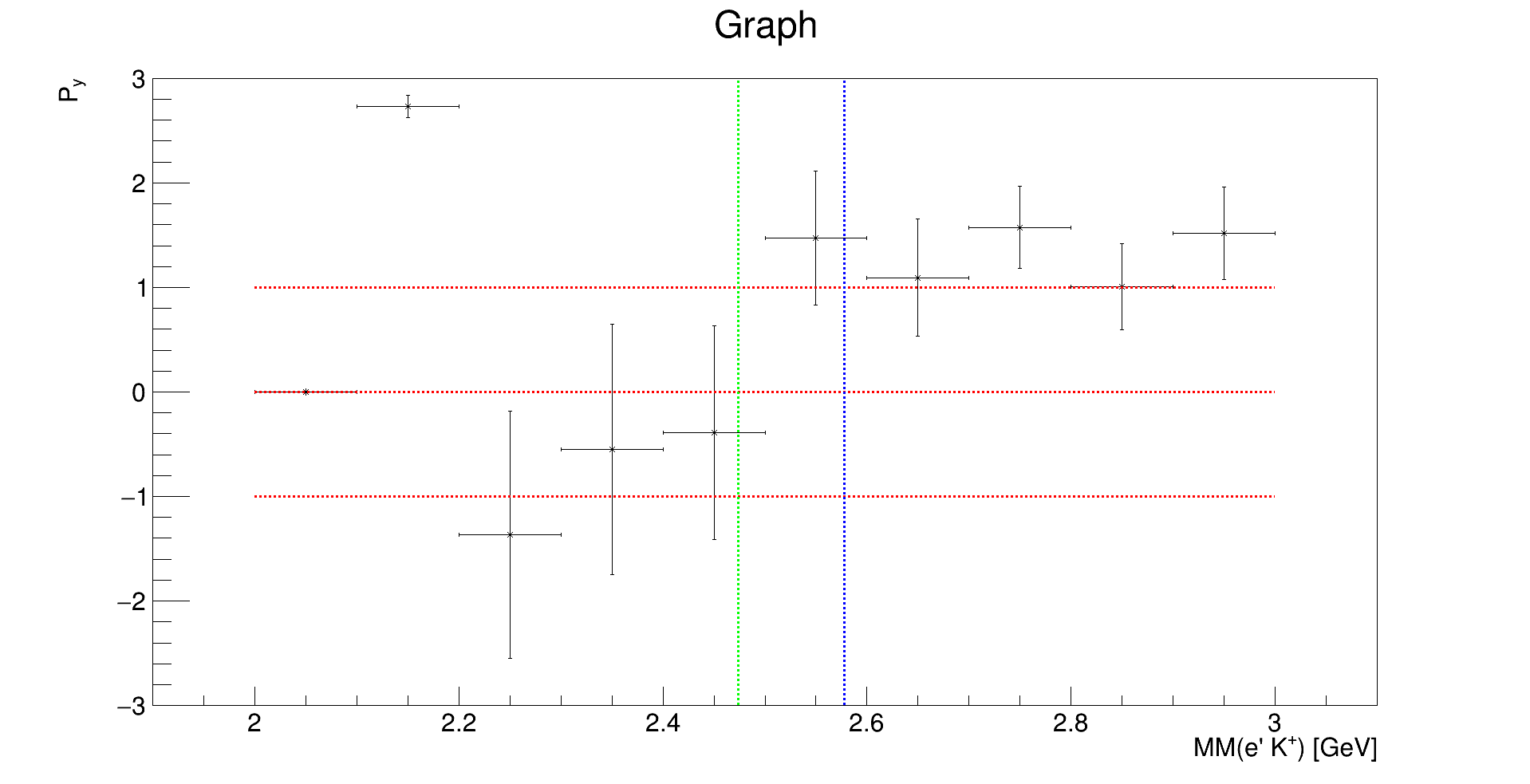 Preliminary
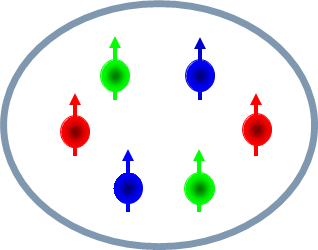 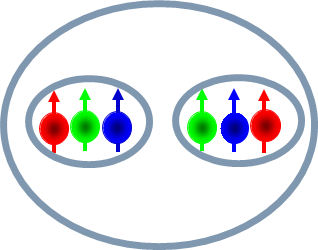 8
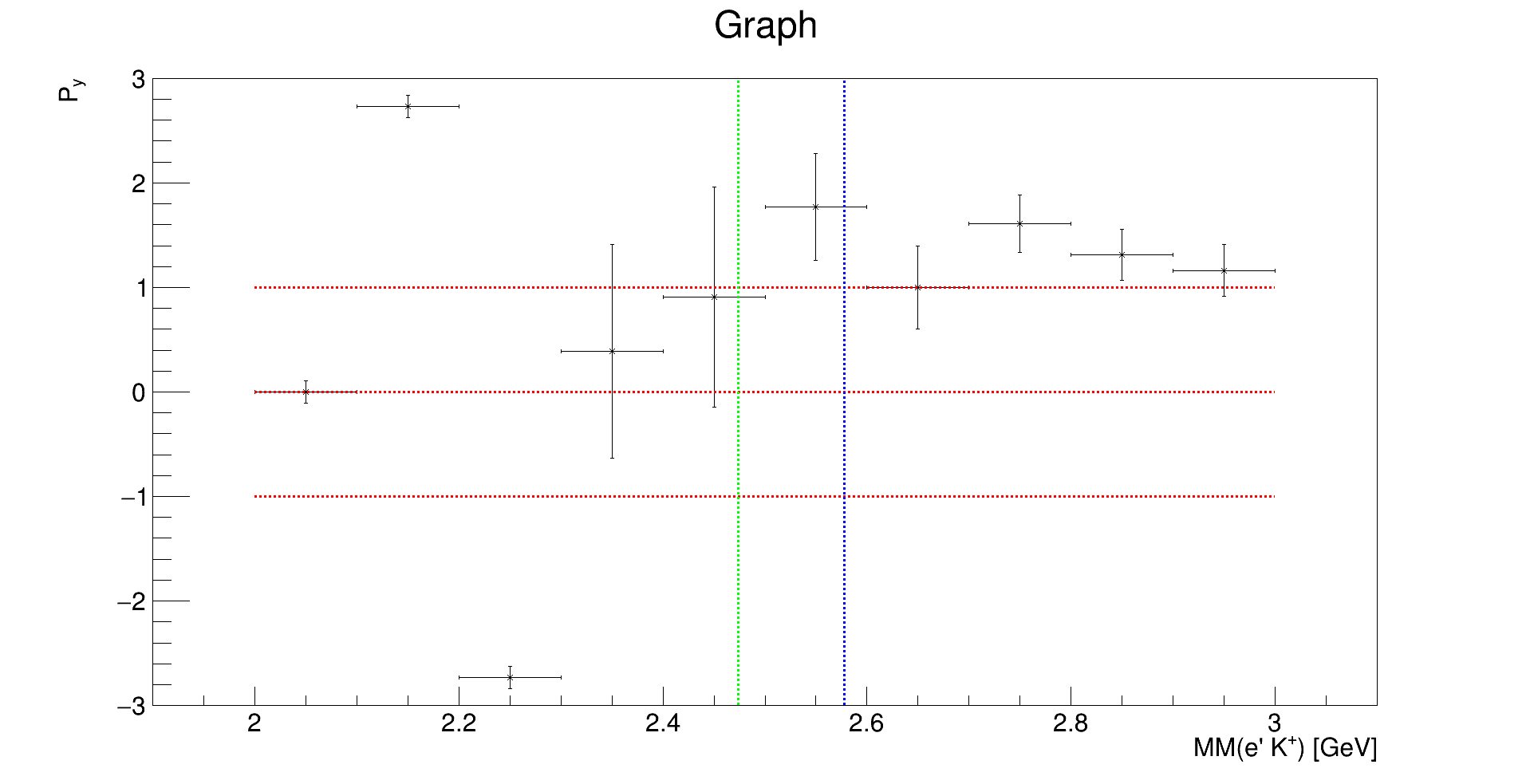 Preliminary
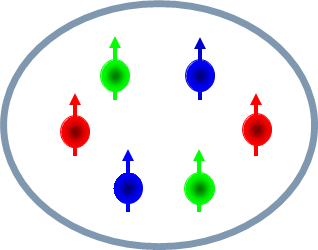 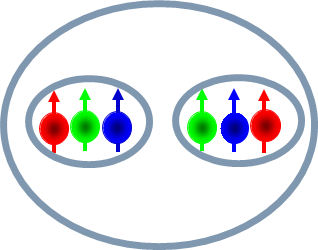 9
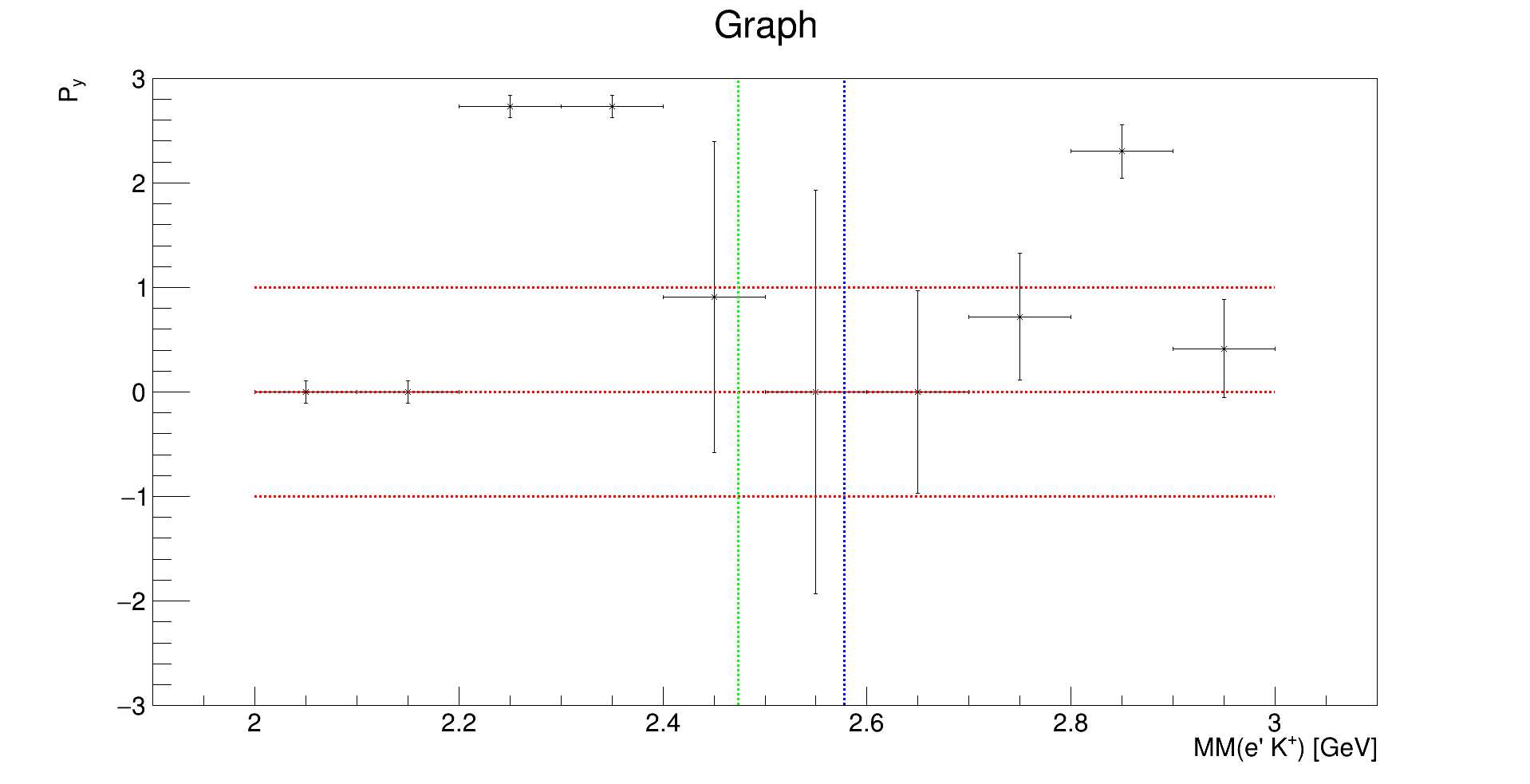 Preliminary
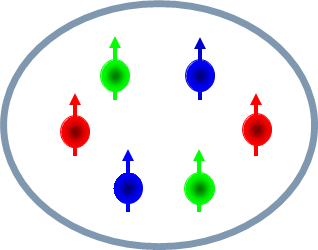 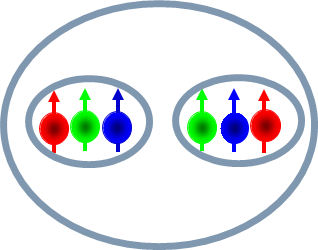 10
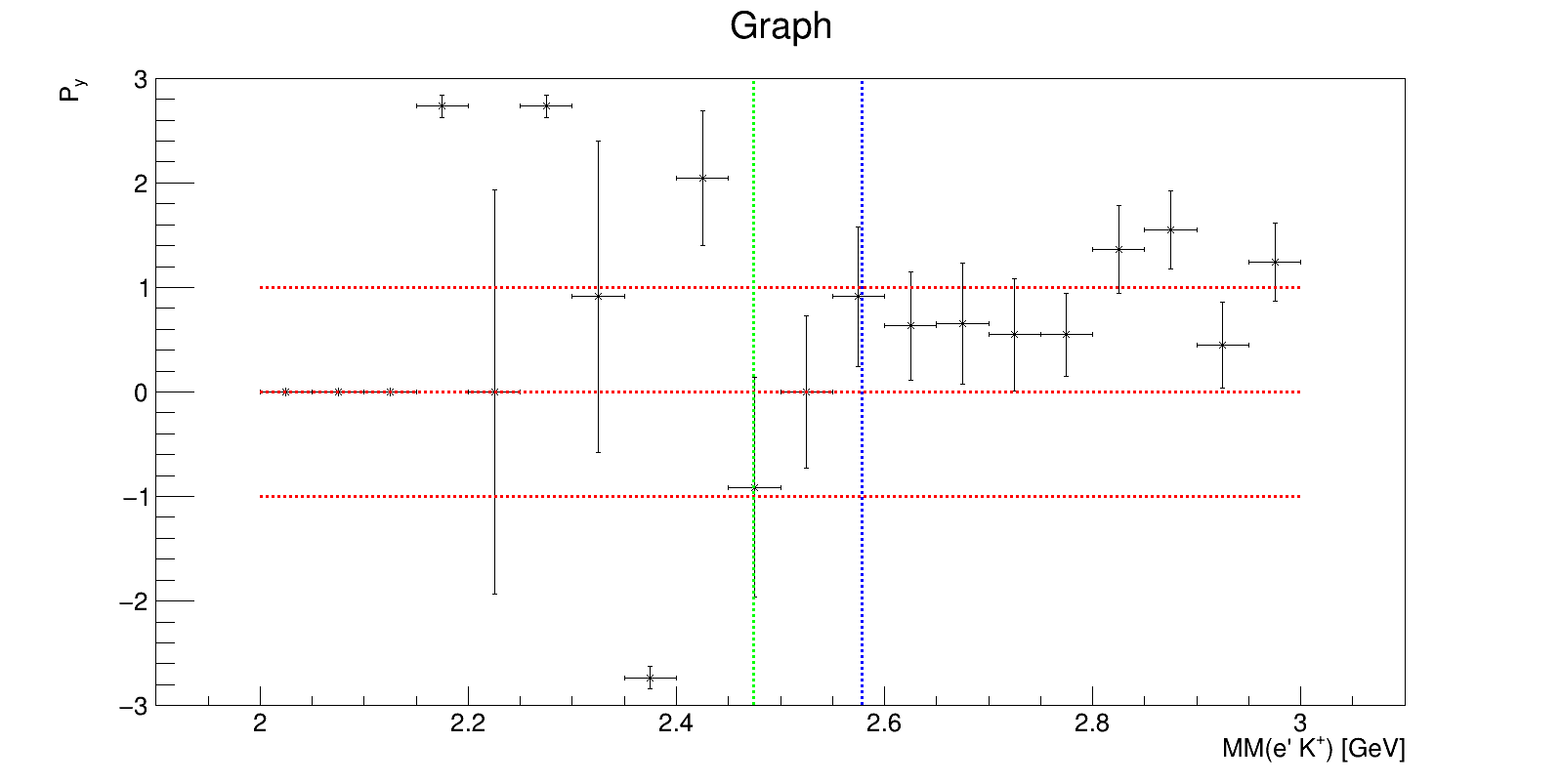 Preliminary
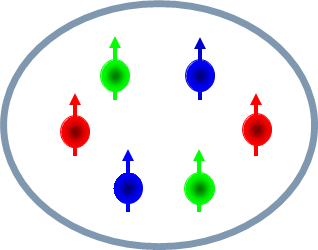 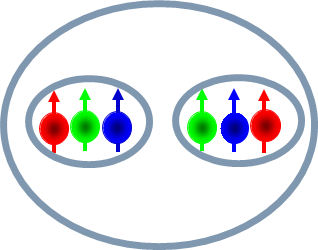 11
Summary
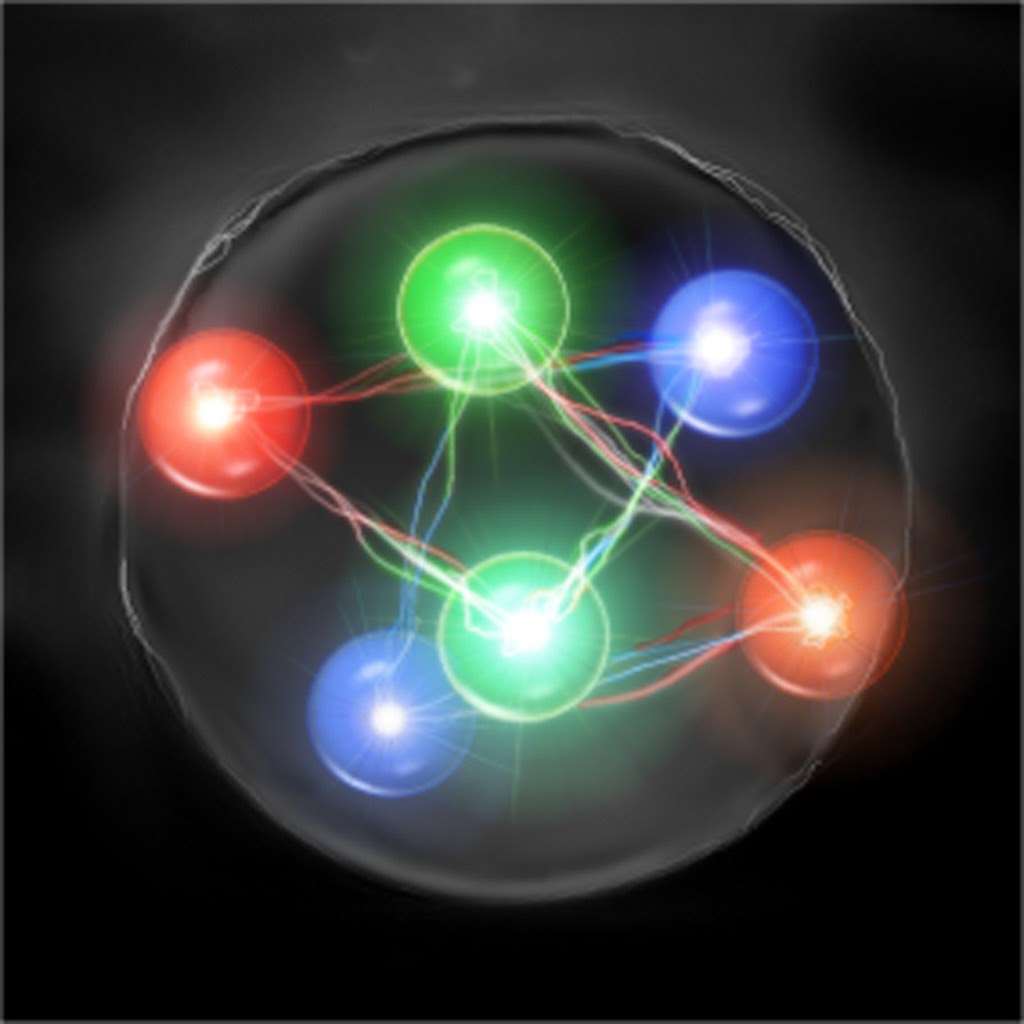 12
[Speaker Notes: Polarization known from theory argument with spins and experiment with d* to pn]
Thank You Any Questions?
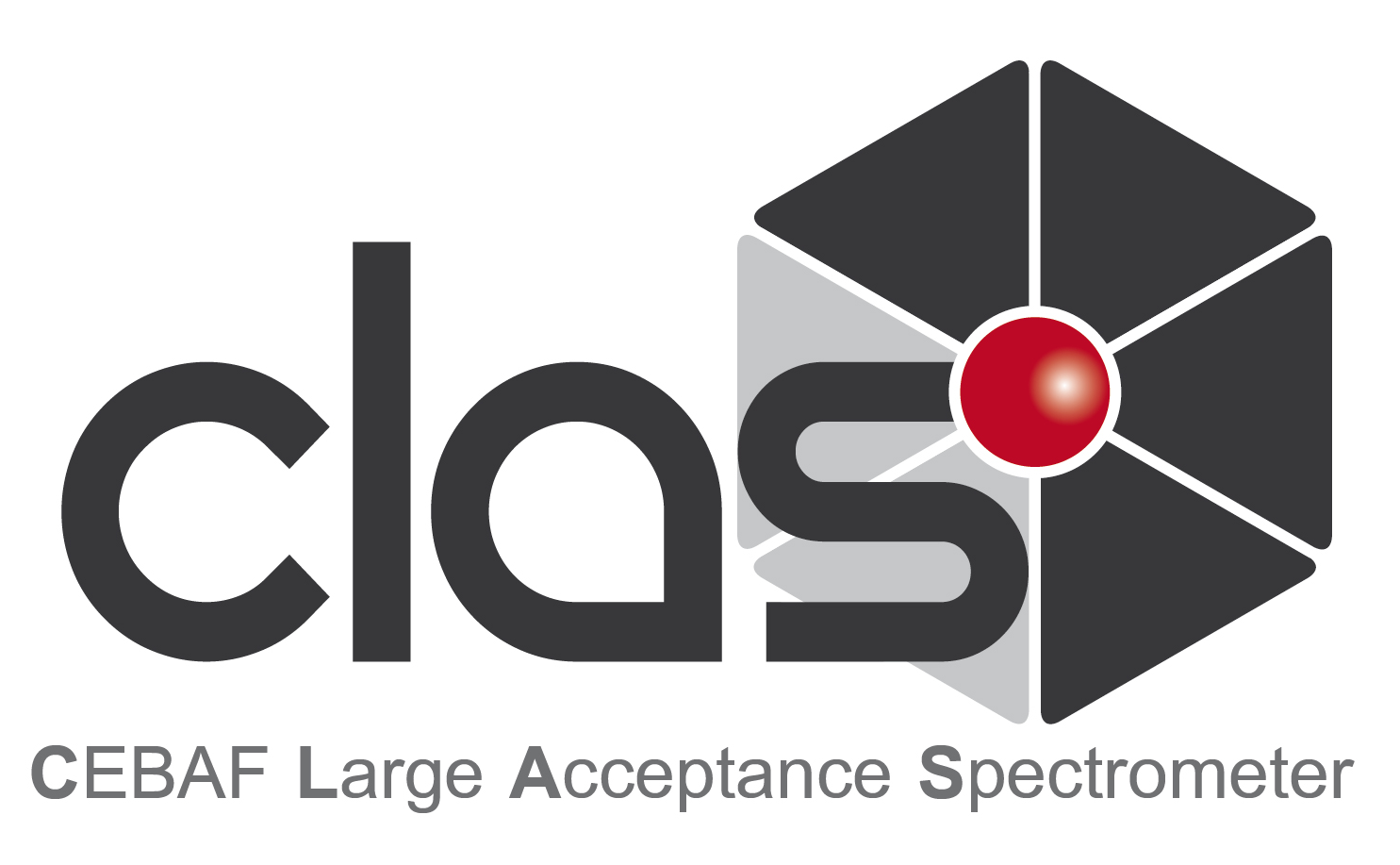 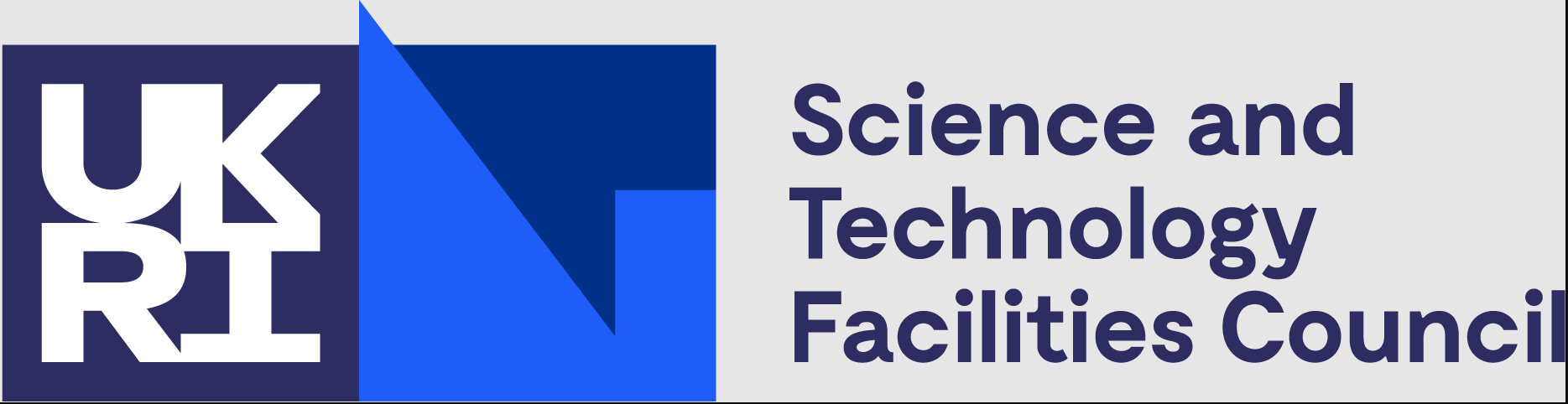